AGENDA ITEM NO. 5September 13, 2013
EXECUTIVE OFFICER’S REPORT
Personnel
Central Valley Flood Protection Plan
Urban Level of Protection (ULOP)
Rural Levee Repair Criteria (RLRC)
Flood System Improvement Projects (including former EIP projects)
West Sacramento  Area Flood Control Agency (WSAFCA)
Levee District 1 – Lower Feather River Setback at Star Bend
Sacramento Area Flood Control Agency (SAFCA)
San Joaquin Area Flood Control Agency (SJAFCA)
Sutter Butte Flood Control Agency (SBFCA)
Three Rivers Levee Improvement Authority (TRLIA)
Cache Creek Four Setback Levees
2
EXECUTIVE OFFICER’S REPORT
Other Major Proposals / Projects 
Sutter Bypass 2D Hydraulic Model
San Joaquin River Restoration Program
Future Potential Projects – Environmental Review
Bridge Encroachment Permits
Board Meeting Schedule
3
QUESTIONS
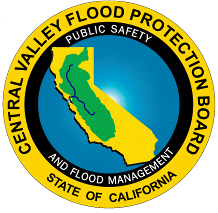 4